Show Me the MoneyA Guide to Capturing Maximum Fees
Presented by:
GREG DOERSCHING
Griffin Search Group/Bullseye Recruiter Training
P: 414-421-7522
greg@bullseyementor.com
www.bullseyementor.com
You Have To Sell Before You Can Negotiate
What services do you offer that go beyond a client’s normal expectations?
Remember your facts!!
Sell your process.
Think value added.

Have confirmation of the things you say.
Have letters of recommendation from both clients and candidates that are current and ready to submit.
Have references, that they can call, ready to present to them.
Make Your Clients Feel Like They Won
A Buyer will feel like they won the negotiation any time they get more or all of your services for less than you originally asked them to pay.

A seller wins the negotiation any time they sell their product for a profit!!
NEGOTIATING DIRECT HIRE FEES
Determine how much you want to make on each placement and then stick to it.
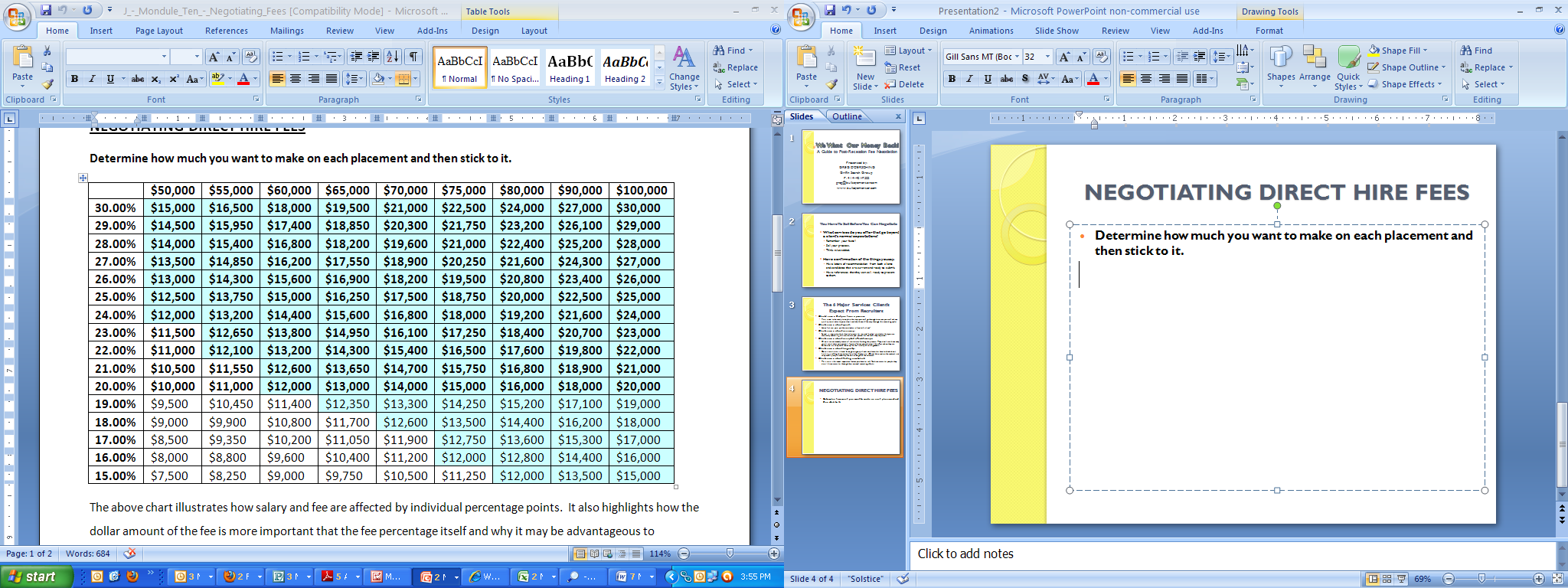 The FIRST Rule of Negotiation:BUYERS WANT OPTIONS!!
Plan A:	
30% straight contingency – client pays nothing if you aren’t successful.
90-day replacement policy.
Guarantee at least 3 viable candidates within 30 days, that have  been pre-screened, assessed and reference checked prior to submittal.

Plan B:    
$2000 engagement fee to begin the search.
25% contingency fee less the $2000 engagement.
6 – month replacement policy.
Guarantee at least 3 viable candidates within 30 days, that have been pre-screened, assessed and reference checked prior to submittal.
Overcoming The Engagement Fee Objection
2 things client is really worried about.
They give us the money but we don’t provide the candidate they hire.
	A: I will put right in our fee agreement that if we don’t fill this position I will credit that $2000 to the next search.
They give us the money and we don’t find them a single candidate worth interviewing.
	A: I will also put in the fee agreement that if I don’t send you 3 candidates within 21 days I will refund 100% of the engagement fee.

Most important reason why you should pay the engagement – it’s a test – so we know you’re serious about filling the position that engagement fee guarantees that this job is our top priority with maximum resources allocated to it.
Overcoming The Engagement Fee Objection
Engagement  Fees are in their best interest.
When you have multiple agencies on an assignment you create an image that you are a company that people don’t like working for.
Exclusivity and the fact that your “retaining” me – speak to candidates egos – this leads to a better pool of candidates.

Most important reason why you should pay the engagement – it’s a test – so we know you’re serious about filling the position that engagement fee guarantees that this job is our top priority with maximum resources allocated to it.
What should your replacement policy look like
Base it on what really happens and what happens 98% of the time.

Make it a marketing advantage.

Divide it in half – half of the time partial refund/half the time additional fee.
4 Items that are NEGOTIABLE
Length of replacement policy – this in an after the fact part of the equation – giving up more time costs us nothing.
Upfront money – Lower it at least twice before you take it completely off the table.  Getting even $500 DOUBLES our odds of filling the position.
Fee % - give it up 1 point at a time. 
Exclusivity – it goes with fee – fee comes down exclusivity goes up.